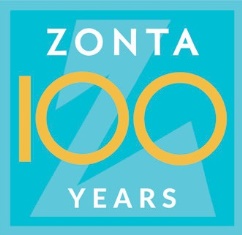 Zonta International District 7
Governor’s Report
from Shelley Schultz
“Honor and Empower” 
D7 Area Meetings
April 4, 2020 and April 25, 2020
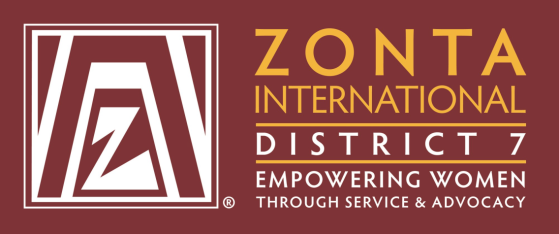 Zonta International District 7
2020 Virtual Area Meeting
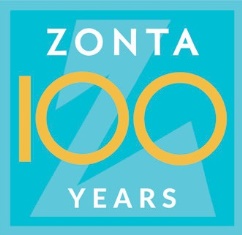 Review of 2018-2020 D7 Goals
Zonta Centennial Anniversary
Clubs will create special events/projects, materials, fb page to call attention to the 100 year anniversary. Yes - A+
Clubs will review and decide if they will apply for an Anniversary Grant with a like minded organization. 50% of our Clubs participated! 
Zonta District 7 e-newsletter will be a communication tool to highlight  the centennial anniversary and activities within District 7.  Only one Newsletter during this Biennium 
Attendance at District 7 Conference Sept 13,14,15, 2019 Kansas City, Mo will be a BIG BIRTHDAY PARTY with 60 Zontians in attendance. 71 in attendance -  A+ Attendance at NAID 2019 – 20 members from D7!
Attendance at Zonta International Convention July 4- 8, 2020 in Chicago, Illinois will have 100% delegate attendance from every club in D7.  Convention has been canceled, but business will take place.
Zonta International District 7
2020 Virtual Area Meeting
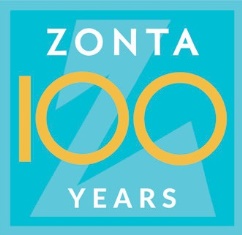 Review of 2018-2020 D7 Goals
Membership
Each club will work on retention, increase membership and diversity of members. Yes
Smaller club support will be emphasized by using different strategies  such as partner with bigger club, virtual and physical attendance of D7 Board at their events, and assistance with membership drives. In process due to the establishment of Membership Development Fund
New member application from website will be closely followed to completion. Yes
A “1 day Area project” will be explored with the clubs during each calendar year. Did not happen
2 clubs joint project will be explored. Did not happen
Individual member idea will be explored ( snowbirds, business owners who do not want to attend meetings etc. ) Happened in individual clubs
ZI Common Action Weekend 11/8/19 will have involvement of all of ZD7 – A+, all clubs and members participated!
ZD7 members email addresses will be accessible and correct. Work in process
Zonta International District 7
2020 Virtual Area Meeting
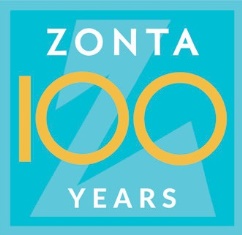 Review of 2018-2020 D7 Goals
Communication
The D7 e-newsletter will be sent out on a timely schedule. 1 e-newsletter when we planned for 4. 
Virtual meetings will be explored with possibilities of webinars, podcasts, etc.  1 virtual “seminar" in 2019 (with suggestion to have another one after NAID or before Conference, which did not happen), Governor and 65% of Club Presidents had a “Let’s Chat” call in January 2019, Governor and 50% of Club Presidents had a “Let’s Chat” call in January or February 2020
The Website will have up to date information and “looking ahead” section – Yes!
Information for Area meetings and Conference dates will be shared with clubs earlier than in the past. – Yes, with a Common Agenda for all meetings!
Clubs will be energized by the communication for the Centennial Anniversary celebrations. – Yes!
Area Directors will establish the best communication tools for their group. - Mixed results
There will be an “Area Director” column in club communications. – No
Zonta International District 7
2020 Virtual Area Meeting
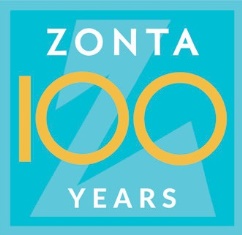 Review of 2018-2020 D7 Goals
Service & Advocacy 
Clubs will support Zonta Says No - Yes, 100%!
Clubs/Areas will support advocacy efforts to oppose child marriage – Started happening in year 2
Clubs will work with like minded organizations and other NGOs to advance the Sustainable Goal #5: Achieve gender equality and empower all women and girls.  Yes, 100%!
District 7 will implement the pilot program - Women in Technology Scholarship. Yes, with 2 clubs participating in 2019
District 7 will continue to support existing educational programs focused on young women leaders in service, women in business and women in aerospace.  Yes, JMK up from 22% to 50%, YWPA up from 44% to 75%!
District 7 clubs will use and promote the US Caucus materials - Yes, and looking forward to more involvement.
Zonta International District 7
2020 Virtual Area Meeting
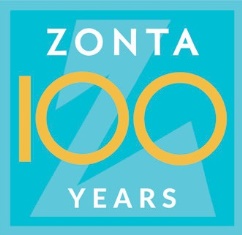 Review of 2018-2020 D7 Goals
Zonta’s Why

Use the WHY exercise with clubs - Used effectively at 2019 Area Meetings and Conference 2019  in Kansas City, MO
Use “Find Your Why by Simon Sinek” 
Use the format “Zonta is ______________________to____________________and _______________________so that we________________________________. 
District Board will explore creating a “club program” that can be used at mtgs.  No
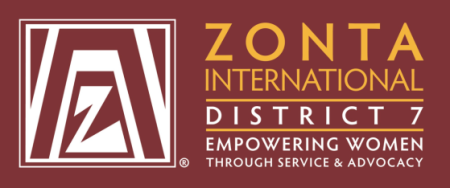 Zonta International District 7
2020 Virtual Area Meeting
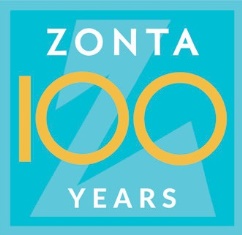 Is Your Club “Fit for the Future?”
Reflection of the past year
Key Actions, Innovations, or Events for the Club
What were the Dynamics of this past year? Was it like an earthquake, a bear, a cactus or ? And Why….BE HONEST
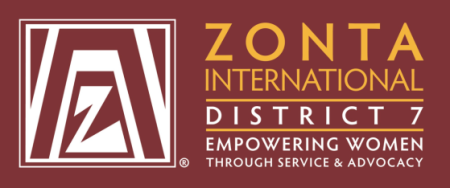 Zonta International District 7
2020 Virtual Area Meeting
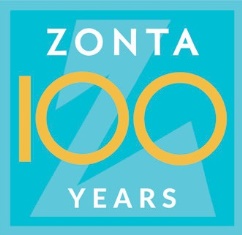 Is Your Club “Fit for the Future?”
Questions to have each member answer individually:
Why did you join Zonta?
What does Service mean/look like?
What does Advocacy mean/ look like? 
React  to our current events – keep, change, stop.  
What new ideas do you want to put on the table?
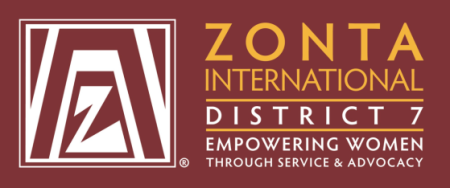 Zonta International District 7
2020 Virtual Area Meeting
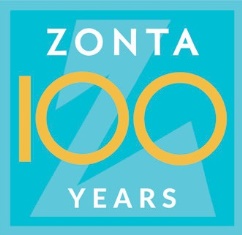 Is Your Club “Fit for the Future?”
Consider “Strengths/Challenges” or “Weakness/Threats” for: 
Membership/Retention/Recruitment
Service/Advocacy
Events/Activities
New IDEAS
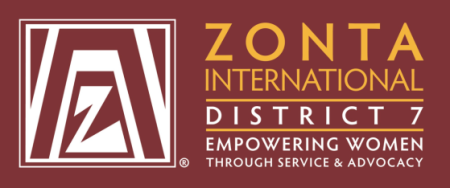 Zonta International District 7
2020 Virtual Area Meeting
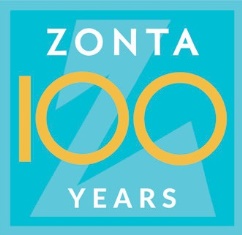 ZI Convention Update
2020 Convention had 2,200 members registered. ZI has cancellation insurance and will be filing a claim. 
How can we still conduct business with Convention cancelled?  - ZI Bylaws Article VII, Sec 4 gives Emergency Powers  "International Board can research and determine options for the "next best thing". Also timing pertinent to convention no longer mandatory. 
A "full" registration refund will be coming. Watch for email and respond immediately. Can give partial refund to ZI operating and or ZIF or can keep full refund. 
Cancel Lodging reservation is each member's responsibility
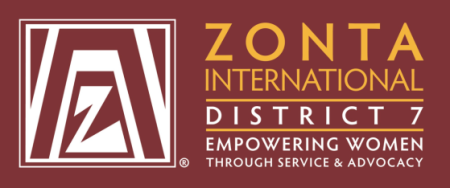 Zonta International District 7
2020 Virtual Area Meeting
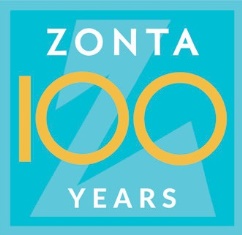 ZI Convention Update
The purpose of the convention, Candidates Speeches, Elections, Vote on proposals, Amendments to by laws and resolutions, Biennium Goals, Service projects, Installation of Board will all take place on a Virtual platform
ZI "work groups" have been developed which will determine how, when, why, where. They include but not limited to Dues deadline, Recognition of clubs/members, Candidate Speeches, Installation of Board and Governors, and Memorial Service
All members will be able to participate in all virtual sessions
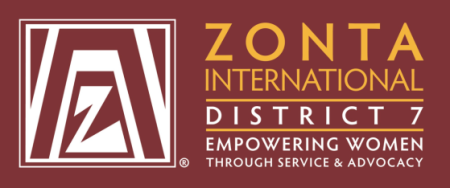 Zonta International District 7
2020 Virtual Area Meeting
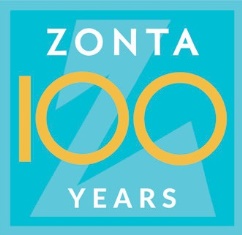 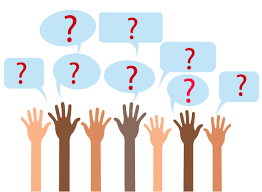 Thanks for listening!  

What questions do you have?
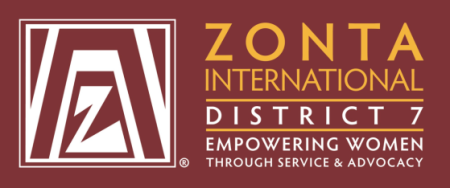 Zonta International District 7
2020 Virtual Area Meeting
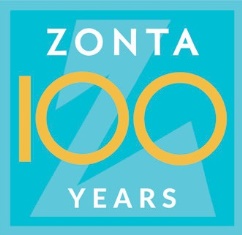 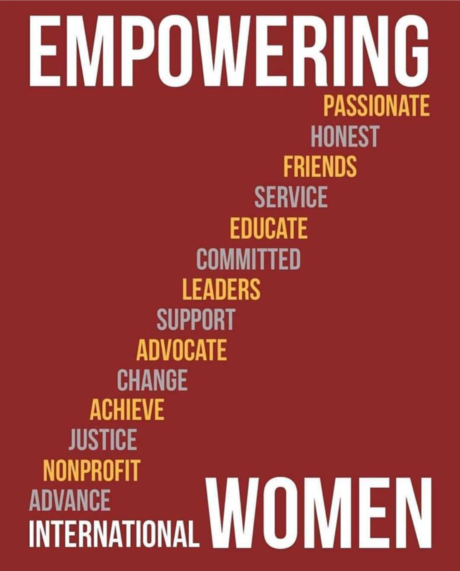